AHN CME Webinar SeriesFebruary 3, 2020
Today’s Agenda
Q&A Ethos 2020
SMS Code File
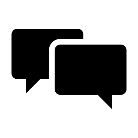 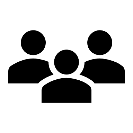 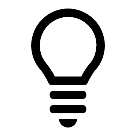 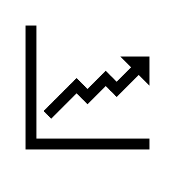 2
SMS Code file
Want a master list of all your text in SMS codes?
Go to: https://cme.ahn.org/admin/reports/course/sms-codes
Sort By Series Name
Download CSV file
3